ITER Fast controller EPICS support
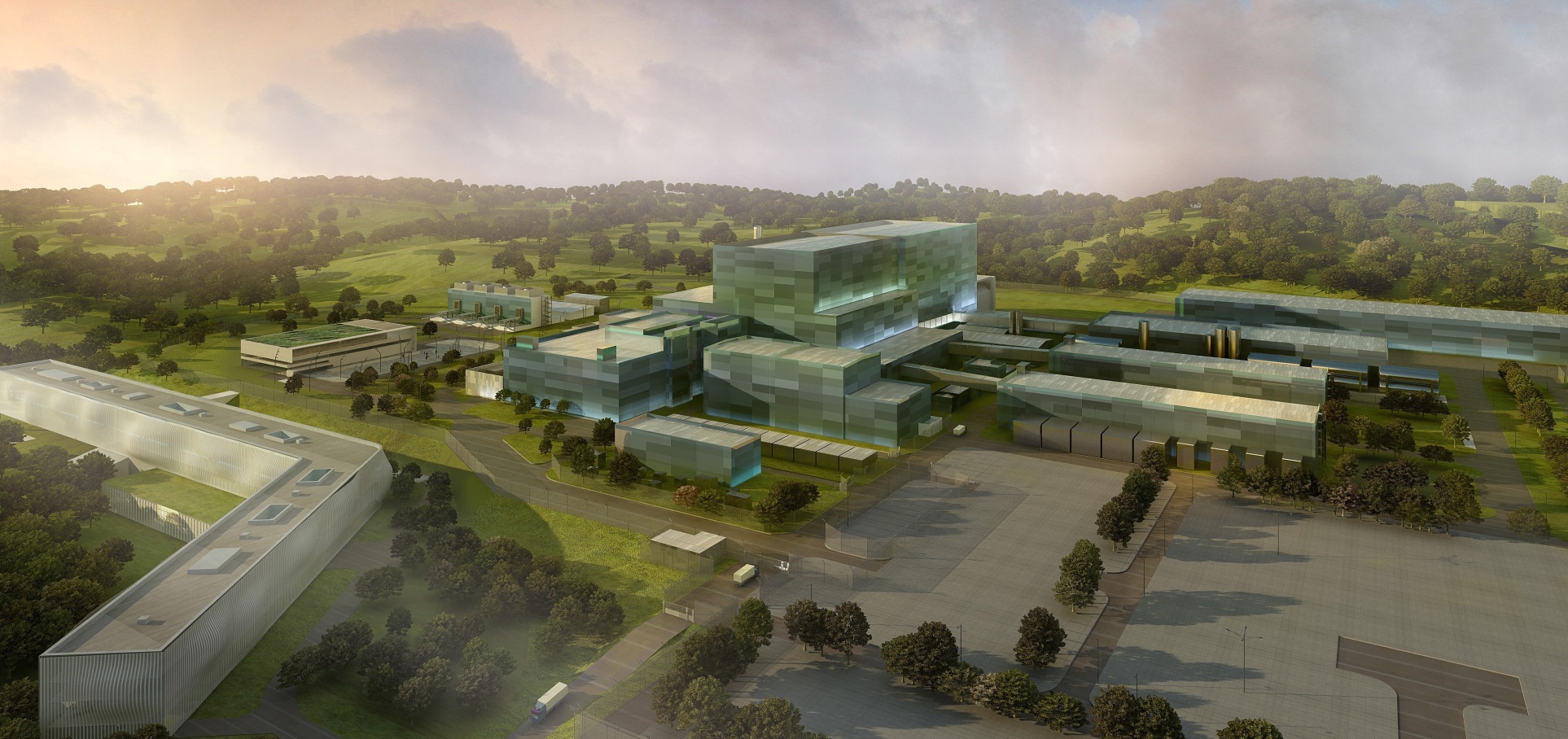 Vishnu Patel
ITER Organization
Control System Division
Content
Content
Introduction
Software Architecture
PXI-6259
Timing Board
PXIe-6368
PXI-6528
Conclusion
Goal for ITER CODAC (Control, Data Access and Communication)
Ensure all ITER Plant Systems Instrumentation & Control are designed, implemented and integrated such that ITER can be operated as a fully integrated and automated system.
Higher reliability and availability.
Physical Architecture
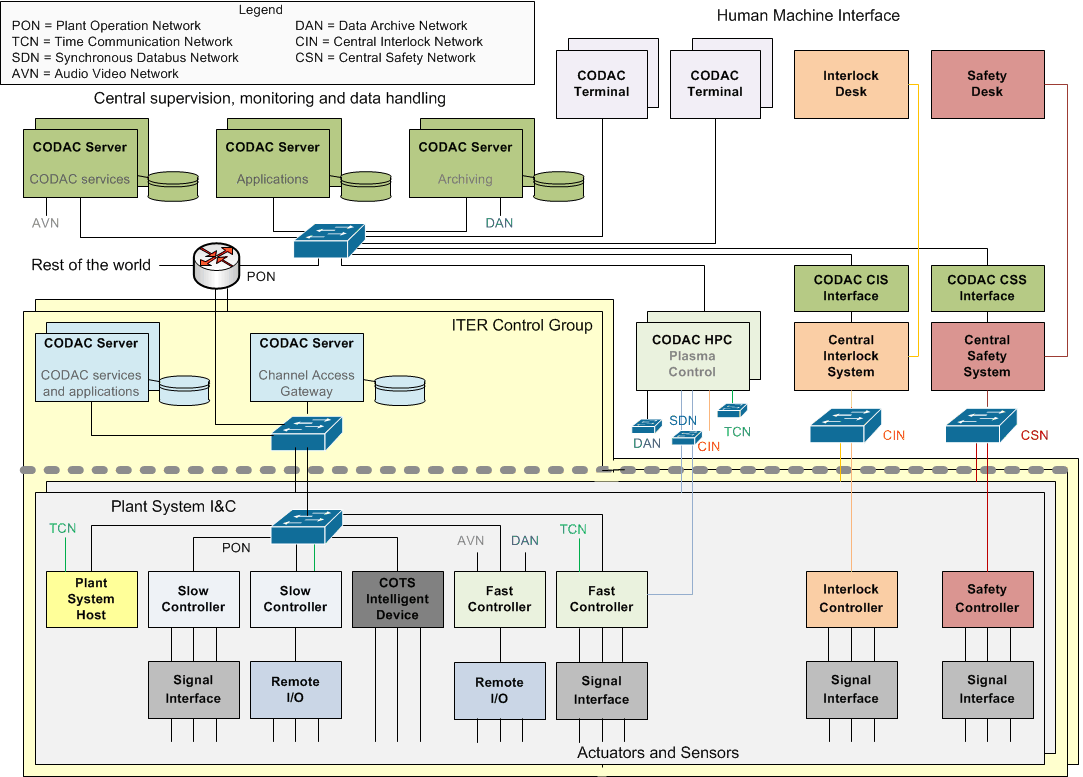 What constitutes a fast controller?
Industrial computer
I/O chassis as required
Interlinked with a PCI Express bus extension
In an I&C cubicle
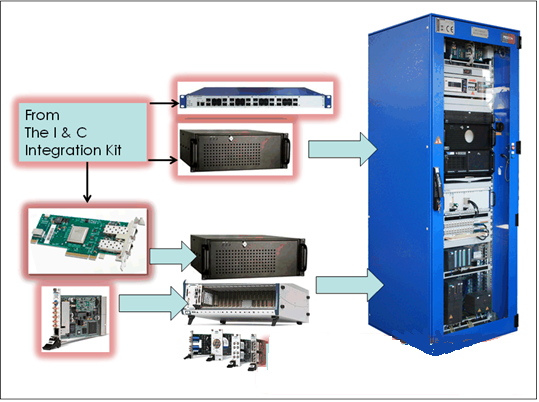 What constitutes a fast controller?
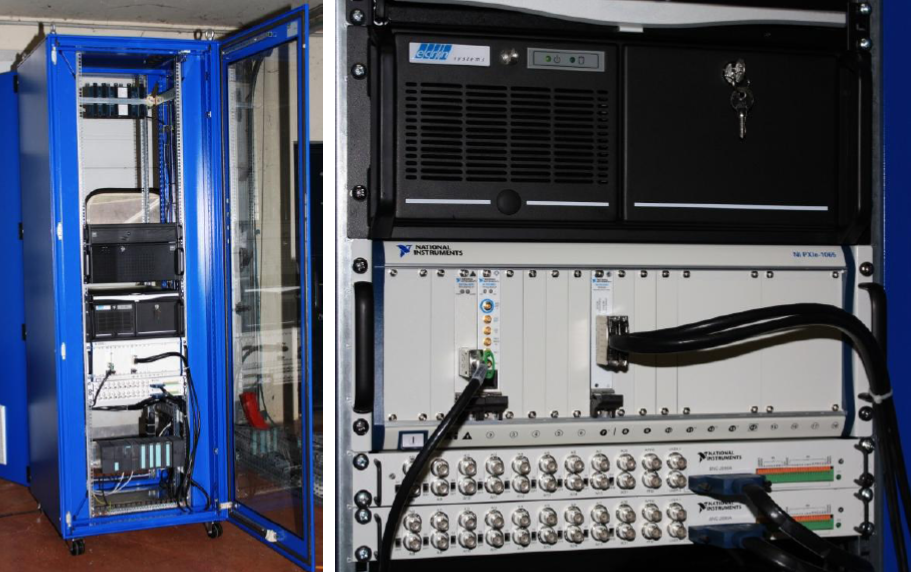 The industrial computer
I/O chassis (a PXIe rack)
TCN timing card NI PXI-6683H
A/D I/O card NI PXI-6259
Signal terminal block 
(patch panel)
Standard I/O Boards
N.I. PXI-6682/PXI-6683H : Synchronization and timing (IEEE1588-2008 / TCN)
N.I. PXI-6259: multi-function data acquisition
16bits analog input channels (16 Diff. /32 Single Ended) (1.25MS/s)
16bits analog output channels (4) (2.86 MS/s)
Digital input/output channels (48)
N.I. PXIe-6368: High Performance multi-function data acquisition
16bits analog input channels (16 Diff.) (Simultaneous, 2MS/s)
16bits analog output channels (4) (3.3 MS/s)
Digital input/output channels (48)
N.I. PXI-6528 : Digital I/O
24 optically isolated input channels 
24 solid-state relay output channels
N.I. PXIe-7961R : FlexRIO
Virtex-5 SX50T, 8160 FPGA Slices, 16 DMA Channels 
N.I. PXIe-7966R : FlexRIO
Virtex-5 SX95T , 14720 FPGA Slices, 512MB DRAM, 16 DMA Channels 8160

The Supported boards are listed in the  ITER Catalog of I&C products - Fast Controllers (345X28).
Software Architecture
CODAC Core System
Operation Applications
The main challenge for CODAC is INTEGRATION
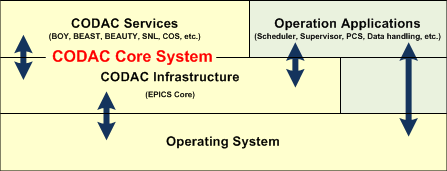 CODAC Core System (CCS)
CODAC
CODAC Terminal
Operator Interface (OPI)
Alarm views
Data plots
Control System Studio HMIs
CODAC Server
Alarm handling
Archiving
Archive Server
Alarm server
PON / CA
PSH:
I&C monitoring
PLCs Gateway
I&C coordination
PSH
PLC IOC
PSH IOC
Fast Controller
Fast Controller:
I/O interface
HPN interfaces: TCN, SDN, DAN
RT control
PCF
IOC
RT task
PLC
I/O
TCN
SDN
DAN
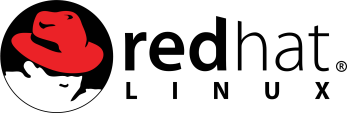 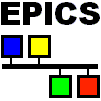 The Operating System(RHEL) & EPICS in CCS
ITER selected Red Hat Enterprise Linux for the x86-64 architecture (RHEL x86_64) & open source control system EPICS
CCS 4.3 -> RHEL 6.3 ->  EPICS 3.14 , asynDriver 4.21
CCS 5.0 -> RHEL 6.5 -> EPICS 3.15 , asynDriver 4.23  (Feb 2015)
For fast feedback control a real-time enabled version of RHEL, RHEL MRG-R, is deployed.
Optimized kernel for real-time applications
More deterministic latencies / reduced jitter
Standard Software Support
CODAC Core System includes the software for ITER standard I/O boards
Linux driver
EPICS integration (EPICS device support)
SDD integration (configuration via SDD tools)
Self-Description DataDefinition (SDD) Editor
EPICS device support
Basic EPICS Device Driver
. PXI-6259: multi-function data acquisition.

asynDriver based Device Driver
PXI-6682 & PXI-6683h : Synchronization and timing.
PXIe-6368: High Performance multi-function data acquisition.
PXI-6528 : Digital I/O.

Future device Support
FlexRIO boards (PXIe-7961R/PXIe-7966R ).
cRIO.
PXI 6259 DAQ Board
PXI 6259 DAQ Board
AI Channels  
 Channel :       32 Single-Ended Channels
                         /16 Differential Channels
 Sample rate :  1.25Ms/s single channels
                          1Ms/s multi channels (all)
                
 AO Channels  
 Channel : 4 
 Update rate :  
1.25Ms/s per each channel (4 Ch)
2.86MS/s (1 Ch)

Digital I/O
Bidirectional Channel : 48
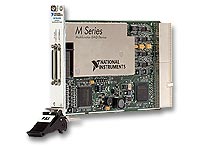 PXI 6259 Board functions
General
Device Information 
Software version
DAQ mode Support
Software timed acquisition
Hardware timed acquisition
Finite sample mode
Continuous mode
Clock Settings
Sampling rate
Clock Source
Clock divider
Triggering
Set trigger
Software 
Hardware (Start, Stop & Pause Trigger)
Pre & Post samples
PXI 6259 Board functions
DIO configuration
Analog Output configuration.
General purpose counter
Signal routing
PXI 6259 Templates
Board level  EPICS Template
EPICS PV Prefix :- $(CBS1)-$(CBS2)-HWCF:6259-$(BOARDTYPEIDX)-












Channel level EPICS Template.
EPICS PV Prefix :- $(CBS1)-$(CBS2)-HWCF:6259-$(BOARDTYPEIDX)-AI$(CHIDX)-
Timing Boards (PXI-6682 & PXI-6683H)
Timing Boards Functions
Receive ITER time
Synchronization of system time with Board time 
Generate Future time events, Pulse and Clocks
Front panel connector
PXI backplane lines
Synchronized event generation
Signal routing
Clock routing
Accurate Time-stamping of event
External events (Front panel 
connector & Backplane lines)
Pulse sequence Programming on 
     the selected terminal.
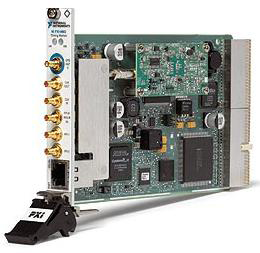 Timing Boards Templates
Device Information
EPICS PV Prefix :- $(CBS1)-$(CBS2)-HWCF:$(SHORTBOARDTYPE)-$(BOARDTYPEIDX)-
Clock Routing
EPICS PV Prefix :- $(CBS1)-$(CBS2)-HWCF:$(SHORTBOARDTYPE)-$(BOARDTYPEIDX)-
Board templates are 
nisync_clock_route.template  -> 6 PVs
nisync_device_info.template -> 15PVs
Terminal Templates are
nisync_terminal.template -> 44 PVs
nisync_timing_program.template -> 4PVs
Timing Boards Templates
Device Terminals
EPICS PV Prefix :- $(CBS1)-$(CBS2)-HWCF:$(SHORTBOARDTYPE)-$(BOARDTYPEIDX)T$(CHIDX)-
Pulse Generation Records
Future Time Event Records
Timestamp  Records
Clock Generation Records
Timing Boards Templates
Device Terminals
EPICS PV Prefix :- $(CBS1)-$(CBS2)-HWCF:$(SHORTBOARDTYPE)-$(BOARDTYPEIDX)T$(CHIDX)-
Pulse Generation Records
Future Time Event Records
Timestamp  Records
Clock Generation Records
EPICS interface for pulse time
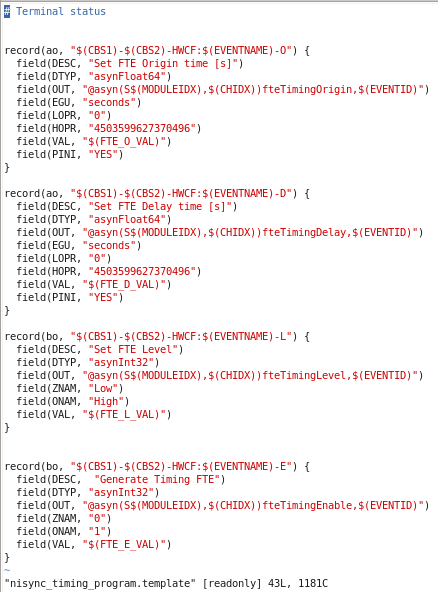 One timing is defined by the following PVs:

Control of the time origin (suffix: “-O”), expressed as a double and representing an absolute time in seconds. 

Control of the time offset from the origin , called delay (suffix: “-D”), expressed as a double and representing a time in seconds with the resolution of a nano-second and with an absolute limit of one day. 

Control of the terminal line level (suffix: “-L”) to High or Low.

An enable/disable flag (suffix: “-E”) for adding/removing the timing to the list of FTEs.
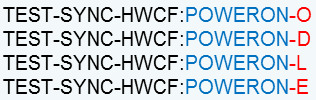 PXIe-6368 DAQ Board
PXIe-6368 DAQ Board
16 simultaneous analog inputs at 2MS/s/ch , 32MS/s total AI throughput (16 bit resolution)
Four analog outputs, 3.33 MS/s (16 bit resolution) 
48 digital I/O lines 
32 hardware-timed up to 10MHz
16 PFI
Four 32 bit counters 
Analog and digital triggering
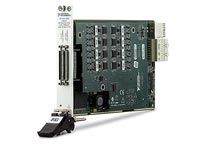 Acquisition mode.
Continuous
Finite sample
Reference triggered
PXIe-6368 DAQ Board Function
All the Functions for PXI-6259
Retriggerable acquisition mode
Board level and Channel level EPICS Template.
waveform and ai record support for Analog input.
DIO configuration with EPICS PVs.
Analog Output configuration with EPICS PVs.
PXIe 6368 Templates
Board level  EPICS Template
EPICS PV Prefix :- $(CBS1)-$(CBS2)-HWCF:6368-$(BOARDTYPEIDX)-












Channel level EPICS Template.
EPICS PV Prefix :- $(CBS1)-$(CBS2)-HWCF:6368-$(BOARDTYPEIDX)-AI$(CHIDX)-
PXI-6528 DIO Board
PXI-6528 DIO Board Functions
Read Device information 
Bit and Byte write/read on hardware port  (3 input and 3 output ports)








Signal routine.
Watchdog configuration
Level change on watchdog
Level change detection
Input port filter
Output port Power up state
client / asynUser
Byte
Bit
interface
bus controller (port)
driver
PXI-6528 Templates
EPICS PV Prefix :- $(CBS1)-$(CBS2)-HWCF:6528-$(BOARDTYPEIDX)-
Management Tools
Conclusion
Developments and distribution of EPICS Device Drivers  are stable. 
PXI-6259
Timing Boards (PXI-6682 & PXI-6683H
PXI-6528
ALL of the requirement for PXI-6259,  Timing boards (PXI-6682 & PXI-6683H) and PXI-6528  are completed

PXIe-6368 EPICS device Driver is under progress.

More efforts will be applied in improvement.
Thank you